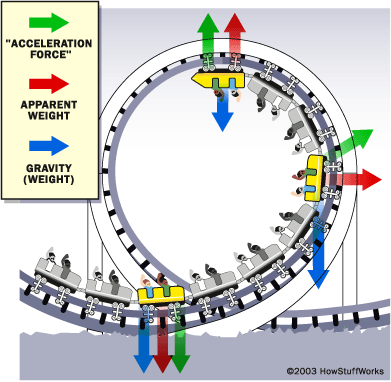 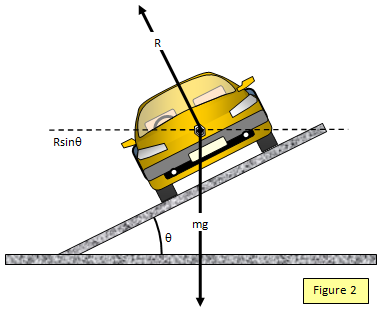 Ch3: Uniform Circular Motion
3.4 – Rotating Frames of Reference
(pg. 125-130)
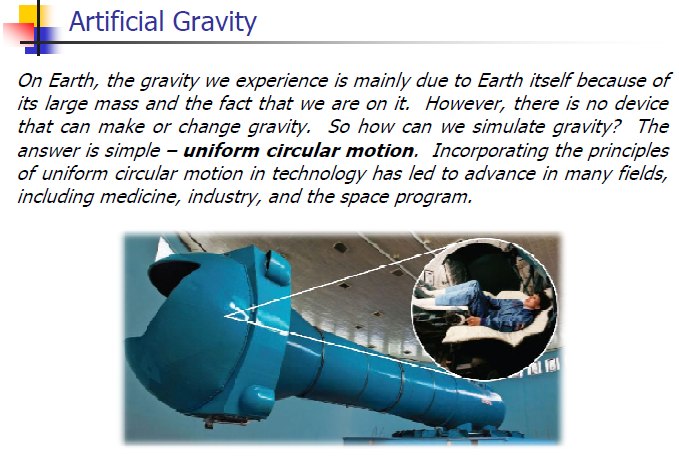 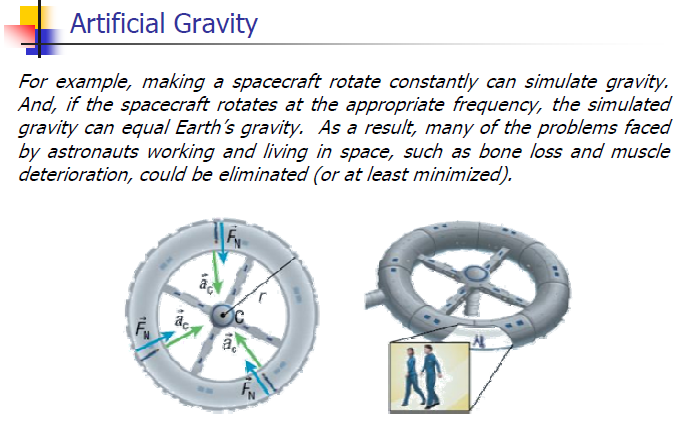 Rotating Frame of Reference
http://www.youtube.com/watch?v=dt_XJp77-mk
Coriolis Effect – deflection of moving objects when they are viewed in a rotating frame of reference
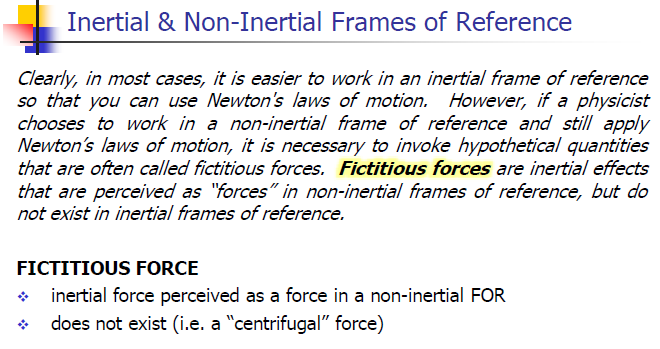 Centrifugal Force Demo
http://www.youtube.com/watch?v=-LDxOSz80pI
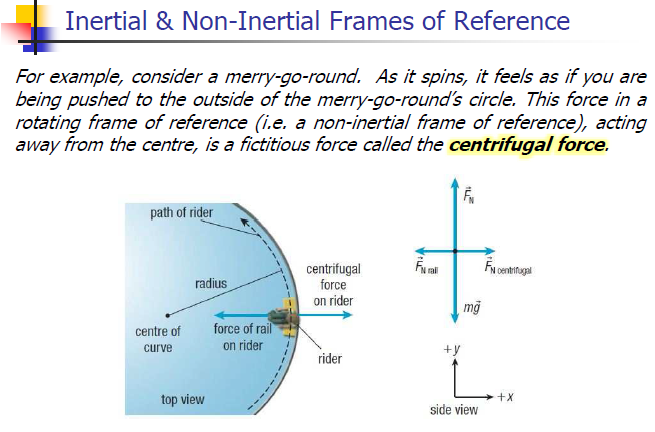 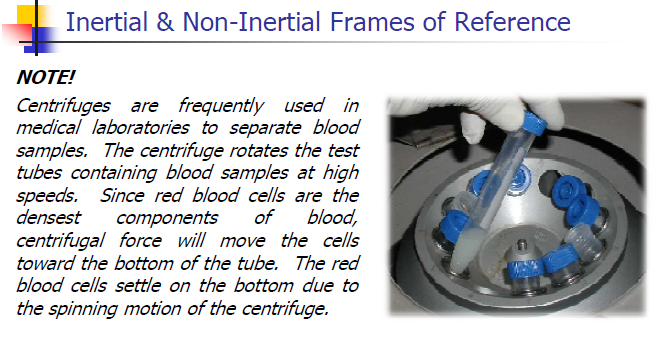 Centripetal vs. Centrifugal Force
https://youtu.be/9s1IRJbL2Co
Classwork& Homework